Temperatures at a Florida-Size Glacier in Antarctica Alarm Scientists
Matt Jones| Dr. Fink | Longwood University
A Little about Shola Lawal
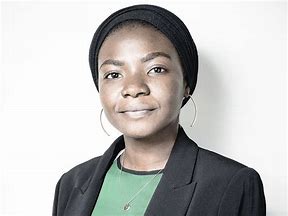 Is a Nigeria-based freelance journalist and filmmaker covering social justice and environmental issues across West Africa.

Currently in a fellowship program in MIT 

Previously wrote for such as The Guardian, The New York Times, Chicago Tribune, and The Times of India,
[Speaker Notes: This is the question that your experiment answers]
Research
Scientists in Antarctica have recorded, for the first time, unusually warm water beneath a glacier the size of Florida that is already melting and contributing to a rise in sea levels.
Water at the base of the Thwaites glacier is approximately 3.5 degrees higher than the freezing point.
What caused this issue
Scientist attribute the cause of global warming to a trend that was observed for centuries to the "greenhouse effect"— warming that results when the atmosphere traps heat radiating from Earth toward space. 
Some scientist speculate that the biggest contributor could be livestock because they produce very high amounts of methane. Methane is more powerful because it absorbs different wavelengths of light than carbon dioxide.
This extra insulation increases the Oceans temperature thus resulting in the polar ice caps to melt
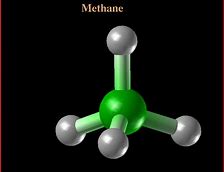 [Speaker Notes: Summarize your research in three to five points.]
Importance
glaciers could disappear as soon as a century or maybe even a few decades
The thwaites, as well as the pine island glacier, act as a brake for the much larger West Antarctic sheet. if melted, would raise the world’s oceans by more than a meter, or about four feet, that is an amount that would put many coastal cities underwater
Rising sea level could cause devastating effects on coastal habitats farther inland, it can cause destructive erosion, wetland flooding, aquifer and agricultural soil contamination with salt, and lost habitat for fish, birds, and plants. Its also been associated with more dangerous hurricanes and typhoons
Solutions
eliminating our dependence on fossil fuels.
Recycling
Biofuels
lifestyle changes (restricting consumption of meat, Buying less products that are produced by fossil fuels)
Adapt to it (coastal cities are already planning adaptation measures to cope with the long-term prospects of higher sea levels, often at considerable cost. Building seawalls, rethinking roads, and planting mangroves or other vegetation to absorb water
Works Cited
https://www.nationalgeographic.com/.../sea-level-rise
https://www.nytimes.com/2020/01/29/climate/thwaites-glacier-melting-antarctica.html
www.ucdavis.edu/food/news/making-cattle-more-sustainable
https://www.britannica.com/science/climate-change